Algebra
11-sinf
Mavzu: Kombinatorika   
     masalalari
Takrorsiz  o‘rinlashtirishlar
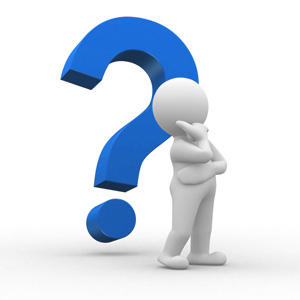 Takrorsiz  o‘rinlashtirishlar
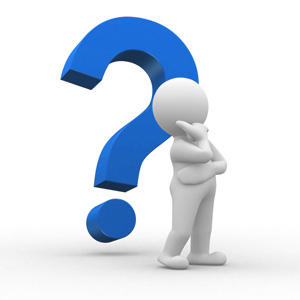 Futbol jamoasida 11 nafar o‘yinchi bor.
Jamoa sardori va uning yordamchisi;
Jamoa sardori, uning birinchi yordamchisi, uning ikkinchi yordamchisi necha usulda tayinlanishi mumkin?
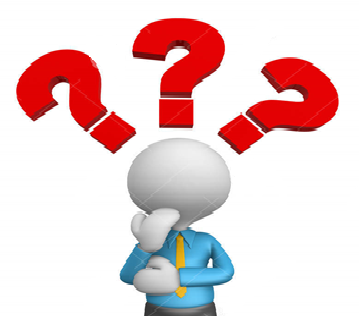 a)
Masalaning yechimi
Jamoa sardori etib jamoaning 11 nafar o‘yinchidan ixtiyoriysini tayinlash mumkin. Jamoa sardorining yordamchisi etib qolgan 10 nafar o‘yinchidan ixtiyoriysini tayinlash mumkin. Shuning uchun jamoa sardori va uning yordamchisini quyidagicha tayinlash mumkin:
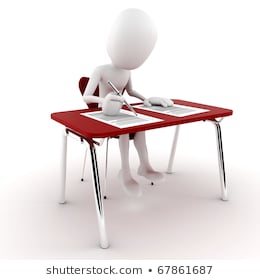 Jami 110 usul
b)
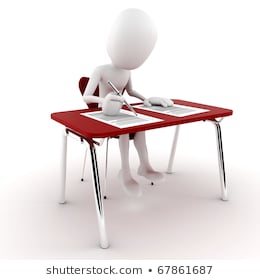 Jami 990 usul
Takrorli o‘rinlashtirishlar
Ko‘paytirish qoidasiga ko‘ra bu miqdor quyidagi formula yordamida topiladi:
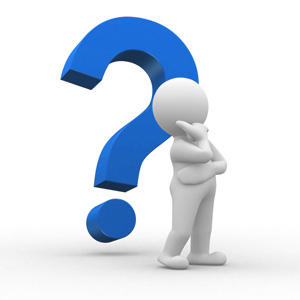 O‘nli yozuvida faqat toq raqamlar 
bo‘lgan nechta to‘rt xonali son bor?
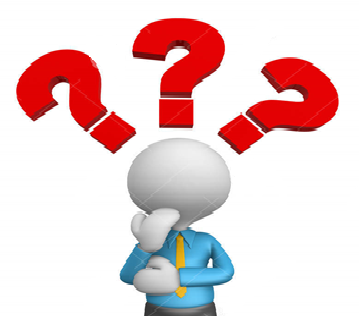 Masalaning yechimi
Toq raqamlardan iborat bir xonali sonlar 5 ta.
Toq raqamlardan iborat har bir ikki xonali sonning oxiriga ikkinchi toq raqamni 5 ta usulda yozish mumkin. Demak, toq raqamlardan iborat ikki xonali sonlar quyidagicha topiladi:
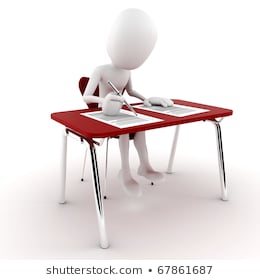 Toq raqamlardan iborat uch xonali sonlar quyidagicha topiladi:
Toq raqamlardan iborat to‘rt xonali sonlar quyidagicha topiladi:
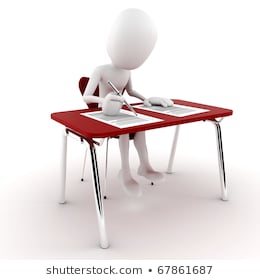 Jami 625 usul
Orifda beshta shar bor: qizil, yashil, sariq, ko‘k va yaltiroq. Agar har bir archani  aynan bitta shar bilan bezash mumkin bo‘lsa, Orif  beshta archani necha usulda bezashi mumkin?
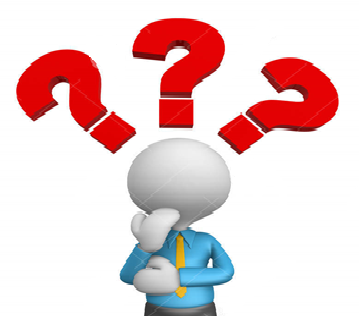 Masalaning yechimi
Birinchi archani 5 ta shardan ixtiyoriy bittasi
bilan, ikkinchi archani qolgan 4 ta shardan ixtiyoriy bittasi bilan, uchinchi archani qolgan 3 ta shardan ixtiyoriy bittasi bilan, to‘rtinchi archani qolgan 2 ta shardan ixtiyoriy bittasi bilan, beshinchi archani qolgan 1 ta shar bilan bezatish mumkin.
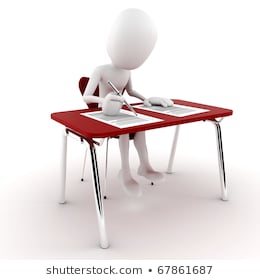 Jami 120 usul
Poyezd 9 ta vagondan iborat. 4 nafar yo‘lovchini shu vagonlarga shunday joylashtirish kerakki, bunda hech qanday 
ikkitasi bir vagonda bo‘lmasligi kerak. 
	Buni necha usul bilan amalga oshirish mumkin?
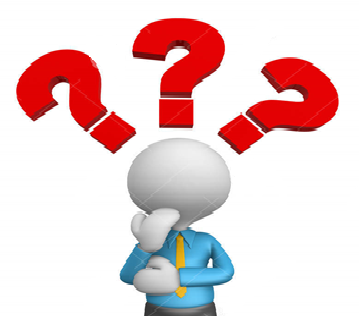 Masalaning yechimi
4 ta yo‘lovchilarning barchasi har xil vagon-larda bo‘lishi kerakligidan mavjud 9 ta vagondan 
4 tasining tartibini hisobga olgan holda (chunki ular nomeri bilan farqlanadi) tanlab olishimiz kerak. Bu esa 9 ta elementdan 4 tadan takrorsiz o‘rinlash-tirish degani va quyidagicha topiladi:
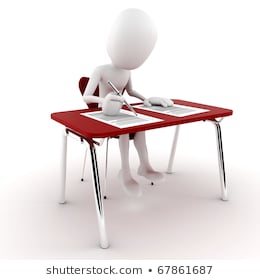 Jami 3024 usul
Faktorial tushunchasi
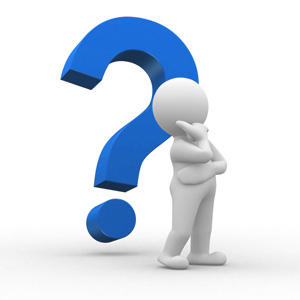 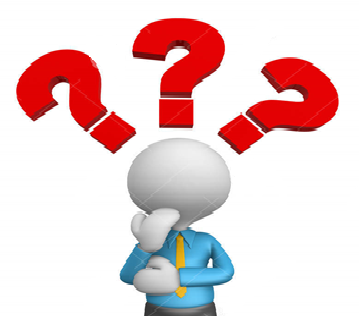 Masalaning yechimi
uchinchi o‘ringa 
eng oxirgi raqamni qo‘yish mumkin.
Birinchi o‘ringa uchta raqamdan ixtiyoriysini qo‘yish mumkin.
Ikkinchi o‘ringa uchta raqamdan ixtiyoriysini qo‘yish mumkin.
Uchinchi o‘ringa eng oxirgi raqamni qo‘yish mumkin.
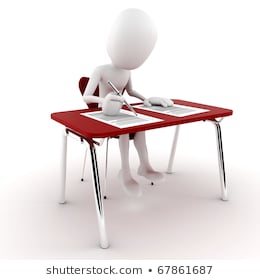 Hosil bo‘lishi mumkin bo‘lgan uch xonali sonlar:
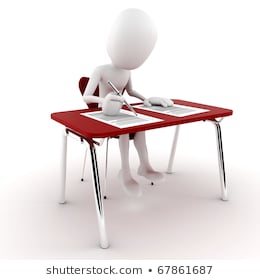 Jami 6 usul
Mustaqil bajarish uchun topshiriqlar
32-sahifa
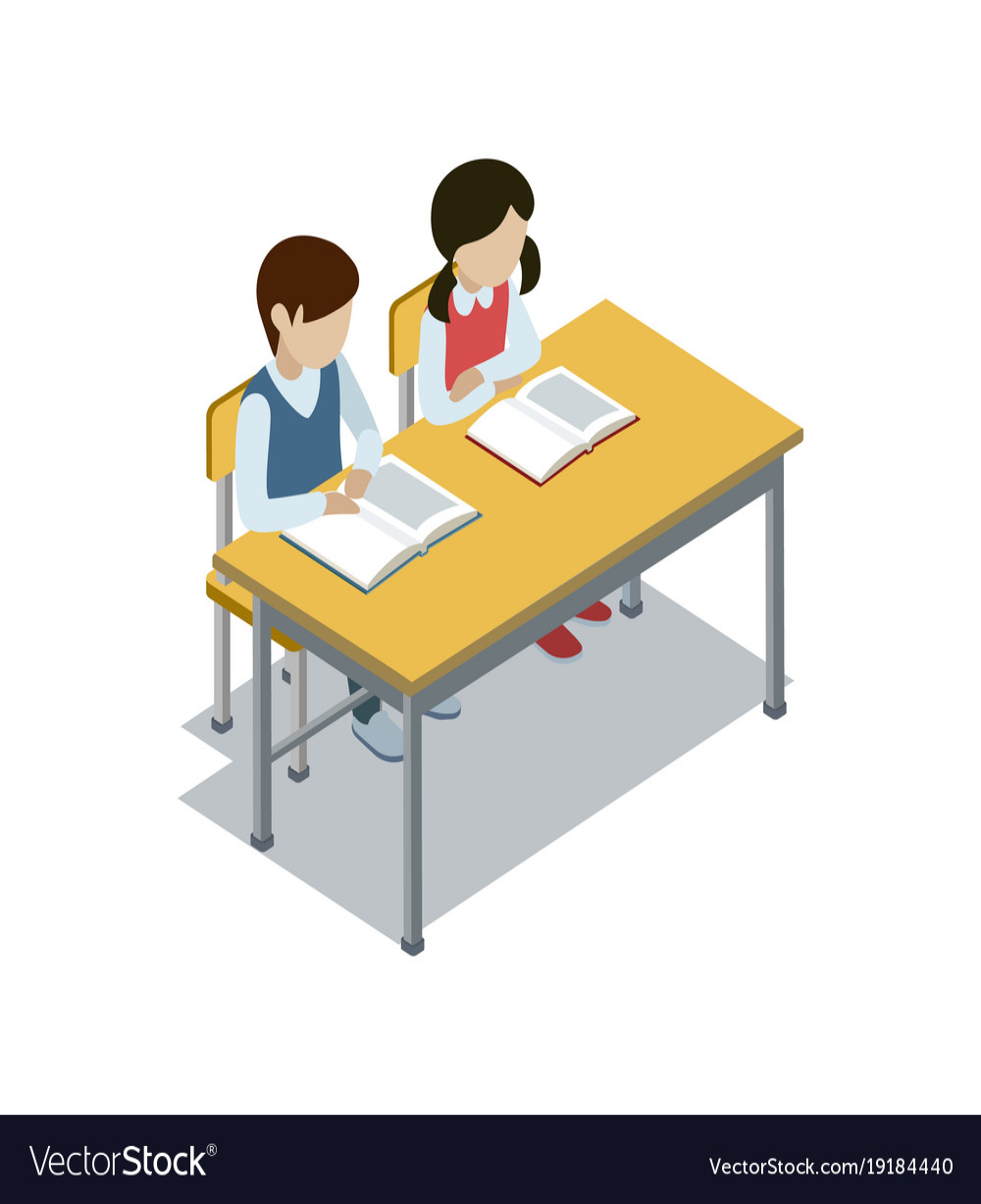 9
10